סדר העלייה לפלשתינה- א"י
ממחנות קפריסין
העיקרון שעליו הקפידו המעפילים
'הראשון לנכנסים הראשון ליוצאים'
ההצהרה של המזכירויות המשותפות
התנגדות לכל התערבות 
            בסדר הפנימי והמקובל של ענייני עלייתנו [...] 
                      באחריות לאי ביצוע העלייה והפעלתה יישאו אלה אשר בידם לקיים 
מצוה יהודית ואנושית של פדיון שבויים ואינם עושים זאת" אצ"מ J21/582-8 ואצ"מS236/-13

עד להסכמה על עיקרון זה העלייה ארצה הייתה נתונה בידי הסוכנות היהודית אצ"מ S3/467-45
הסוכנות היהודית התחייבה להמליץ בפני השלטונות על שמירת עקרונות אלה אצ"מ 535-110/ J21.
זיכרון דברים נובמבר 1946
סדר העדיפות לעלייה לפלשתינה-א"י מקפריסין אצ"מ 535-110/ J21
א. העלייה לפלשתינה-א"י תהיה לפי מועד גירוש הספינות לקפריסין; 
ב. ניתנה עדיפות לנשים בחודש האחרון להריונן ולבעליהן ולמשפחות עם ילדים עד גיל 4; 
ג. חולים ששהייתם בקפריסין סיכנה את חייהם או שהיו צריכים טיפול שניתן רק בארץ ישראל לשמירת בריאותם קיבלו עדיפות מחוץ לתור.
זיכרון דברים אוגוסט 1947 להסדרת עליית חולים מחוץ לתור
אצ"מ J21/597-2
בין אברהם זילברברג, ד"ר מוסברג, ומזכירויות המשותפות של מחנות הקיץ והחורף

                   נקבעו בו תנאים ברורים כולל בדיקה מקיפה של מצב החולה
                עד מתן האישור המיוחל עליית חולים.
ההסכם בין גולדה מאירסון לבין השלטונות הבריטיים נובמבר 1947
העלאת תינוקות עד גיל שנתיים עם הוריהם וילדיהם האחרים

 בני נוער יתומים מגיל 18 ומטה 

ניכוי  750 מעפילים  מהמכסה החודשית של ממגורשי קפריסין.
 אצ"מ 597-4/J21. אצ"מ S6/10506-29
המאבק למניעת פגיעה בעיקרון סדר העלייה
ניסיון הרב סימיוטיצקי להקדים עליית בני ישיבה  אצ"מ J21/66-81

 
התנגדות בתוקף של נציגי התנועות ובראשם 'אגו"י' ו'פאג"י'

                              למרות שהפנייה הייתה על דעת משרד החוץ הבריטי אצ"מ J21/66-81.
עדיפות ניתנה במהלך קרבות מלחמת השחרור

לעליית צעירים בגיל גיוס

 על פני העלאת עולי 'אקסודוס'. 
אצ"מ.S6/5067
בקשות חריגות להקדמת העלייה לארץ ישראל
הרב יצחק שרייבוים ניהל פנקס בקשות של מעפילים
חזות אסתר, 'שיבת ציון', מחנה 64 –בעיות בריאות אצ"מJ21/505-73 
חנה פדידה, בת 17- איחוד משפחות אצ"מJ21/505-99;100   
 עטיא אליהו -   איחוד משפחות  ש.צ   אתע"לvi23-17 
שמעון וזאנה, 'יהודה הלוי'  - איחוד משפחות  אצ"מ J21/534-85.   
ביה כהן ותינוקה מיכאל, 'שיבת ציון'– איחוד משפחות  אצ"מ J21/328-115
ג'רמן סטרוסי [סרוסי] 'שיבת ציון' -  איחוד משפחות  אצ"מ.S6/3849 
אזוט, מכלוב [חזות מכלוף] – איחוד משפחות    אצ"מ J21/535-48.  
משפחות בן סימון וטיס איתור משפחות מעתלית מחנה 55 - אצ"מ J21/328-16
דאאן [דהאן] רפאל בן 18 ואשתו רחל בת 16, 'שיבת ציון'-  הריון אצ"מ J21/364-4 ואצ"מ J21/364-4
מחוות בין מעפילים
הפניית מעפילים
לפלשתינה-א"י ומדינת ישראל
קרובי משפחה 
 לקיבוצים 

בתי עולים

גוון פוליטי
תודה!
דניאל בר-אלי ביטון
עוצב על יד"י גלי עיצוב ומיתוג www.galigd.com
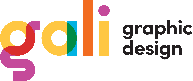